Chapter 5 Lithography
Introduction and application.
Light source and photomask, alignment.
Photolithography systems.
Resolution, depth of focus, modulation transfer function.
Other lithography issues: none-flat wafer, standing wave...
Photoresist.
Resist sensitivity, contrast and gray-scale photolithography.
Step-by-step process of photolithography.
NE 343: Microfabrication and thin film technology
Instructor: Bo Cui, ECE, University of Waterloo; http://ece.uwaterloo.ca/~bcui/
Textbook: Silicon VLSI Technology by Plummer, Deal and Griffin
1
Photoresist overview
Photoresist is a liquid mixture that can be spun onto a substrate, exposed and developed into a pattern for subsequent processing.
Typically consists of 3 components:
Resin - a binder that provides mechanical properties (adhesion, chemical resistance…).
Sensitizer - photoactive compound.
Solvent – e.g. n-butyl acetate, xylene, keep the resist in a liquid form for spin coating. Its content determines viscosity and hence resist thickness.
There are two types of photoresist:
Positive: exposed area removed by developer.
Negative: unexposed area removed by developer.
Cr
Photoresist
Mask
resist
Positive Resist
Negative Resist
2
Positive resist: DNQ
It is the most popular positive resists for i-line (365nm) and g-line (436nm) exposure, but cannot be used for very short .
It consist of diazonaphthoquinone (DNQ), which is the photoactive compound (PAC); and novolac, a matrix material called resin.
After spinning and baking, resists contains roughly 1:1 PAC and resin.
Novolac
A polymer whose monomer is an aromatic ring with 2 methyl groups and an OH group.
It dissolves easily in a base developer solution. Solvents are added to adjust the viscosity.
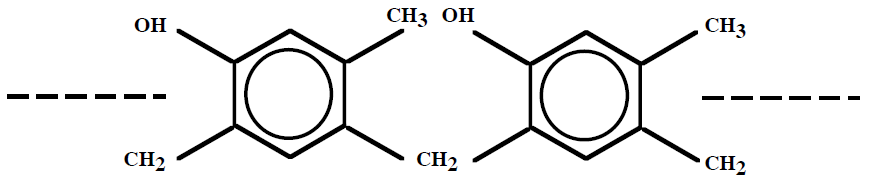 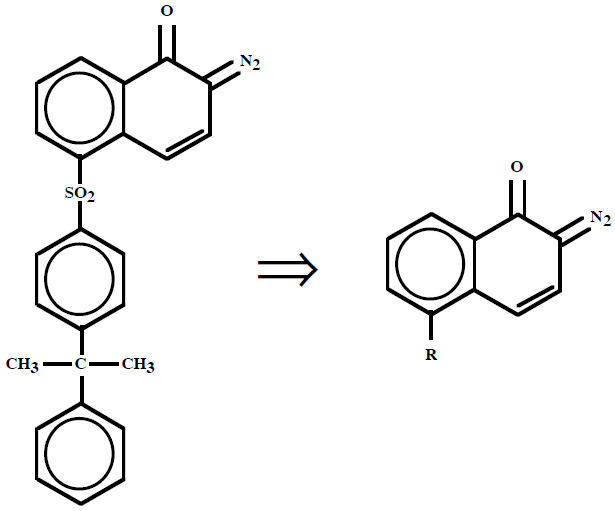 Novolac
DNQ (diazo-naphto-quinone)
It is the PACs in these resists, and it acts as an inhibitor, reducing the dissolution rate of he resist in the developer.
This occurs by a chemical bonding of the PAC and the novolac at the surface of the resist where it is exposed to the developer.
DNQ
Figure 5-17
3
DNQ upon UV exposure
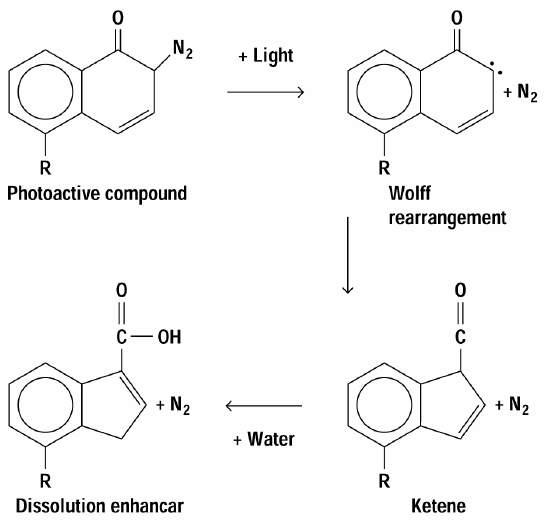 Sensitizers: (here it is DNQ)
It is also called photoactive compounds (PAC).
It absorb radiation and undergo chemical reactions to change their chemical dissolution properties in developer.
The net result is Differential Dissolution rate (100:1) between areas that absorbed radiation and areas that did not absorb radiation.
Sensitizers are developer resistant before they absorb radiation.
Figure 5-18
Addition of UV light will free nitrogen molecule from the carbon ring leaving behind a highly reactive carbon site.
One way to stabilize the structure is to move one of the carbons outside the ring, and the oxygen atom is covalently bonded to this external carbon atom. 
This process known as Wolff rearrangement.
In presence of water, the resulting ketene molecule finally transforms into carboxylic acid, which is readily soluble in basic developer (KOH, NAOH, TMAH etc).
4
Developing of DNQ resist and its advantage
Novolac resin is water soluble. 
But due to the addition of the DNQ PAC (to the novolac matrix in) at about a 1:1 ratio, the resist is almost insoluble in a base solution (pH > 7). 
Whereas after exposure, the generated carboxylic acid readily dissolve in base solutions.
The chemical reaction that occurs during this dissolution is the breakdown of the carboxylic acid into water-soluble amines such as aniline (phenylamine, one H in NH3 replaced by a benzene ring, C6H7N).
This process continues until all of the exposed resist is removed.
Typical developer solutions are KOH or NaOH diluted with water, yet in recent years the so-called MIF (metal ion free) developer based on TMAH dominates, because K+ and Na+ ions are very bad for deveice.
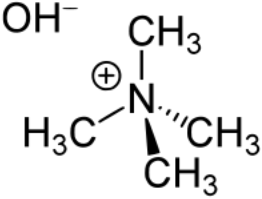 Dissolution rate in developer
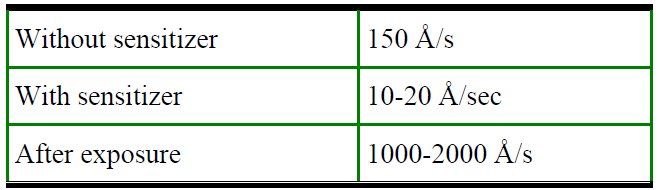 TMAH: tetra-methyl-ammonium hydroxide
H in NH4OH replaced by CH3 group.
5
Color of DNQ photoresist
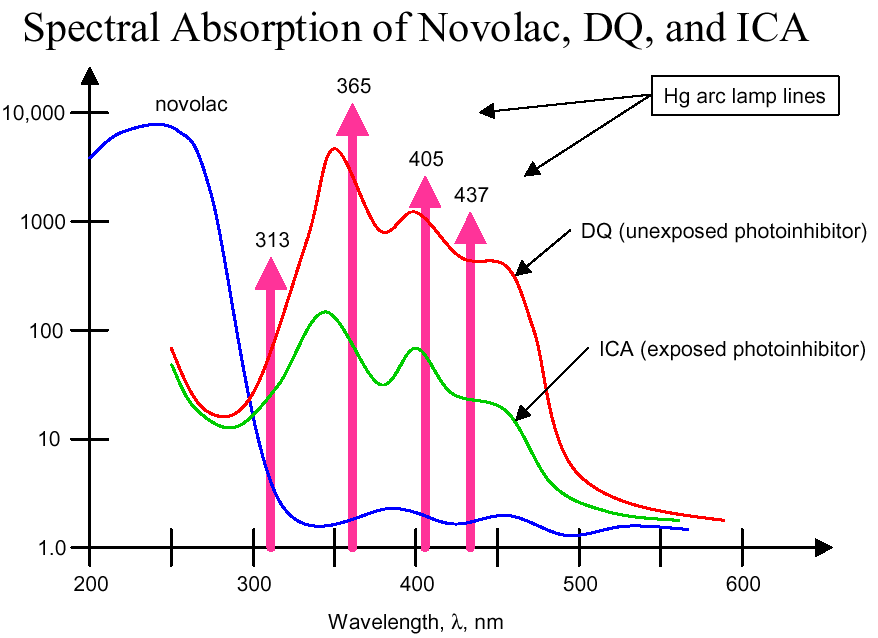 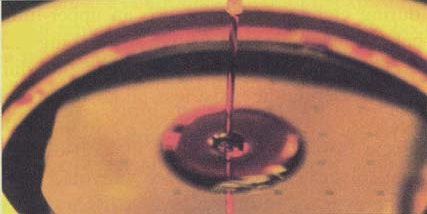 What should be the color of photoresist?
6
Photoresist properties
Resolution: how fine a line the resist can reproduce from an areal image. It is determined by contrast, thickness, proximity effects, swelling and contraction after development.
Contrast: ability of resist to distinguish between light and dark regions, measured by exposing resist of given thickness to varying radiation dose and measuring dissolution rate.
Sensitivity: incident energy necessary to produce the photochemical reactions required for defining patterns. It is related to quantum yield (=# of photon-induced events/# of photons absorbed). Higher sensitivity required at shorter wavelength because of limited brightness of UV sources and optics efficiency. Trade-off between exposure time and source brightness.
Etch resistance: Novolac is a long-chain aromatic ring polymer that is fairly resistant to chemical attack. Therefore, the resist is a good mask for wet or dry plasma etching.
Spectral response curve: should match the exposure light source.
Example: resist sensitivity
Photon energy E=hf=hc/=4.5410-19J.
Number of photons: (150mJ/cm2)/4.5410-19J =3.31017/cm2.
Volume/photon=3.310-22/cm3.
Mean photon separation: (3.310-22/cm3)1/3=0.67nm.
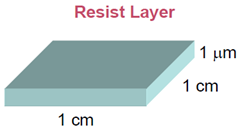 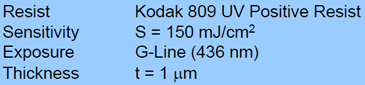 7
Negative photoresist
Negative photoresist becomes insoluble in regions exposed to light.
It is a polymer with long chains. Molecular weight 104-106kg/mol, about one order higher than that of DNQ positive resist.
Irradiation results in bonding or cross-linking (form 3D molecular network) of adjacent polymer chains and increases of molecular weight.
Unexposed resists dissolve in aromatic solvents such as benzene, toluene and xylene.
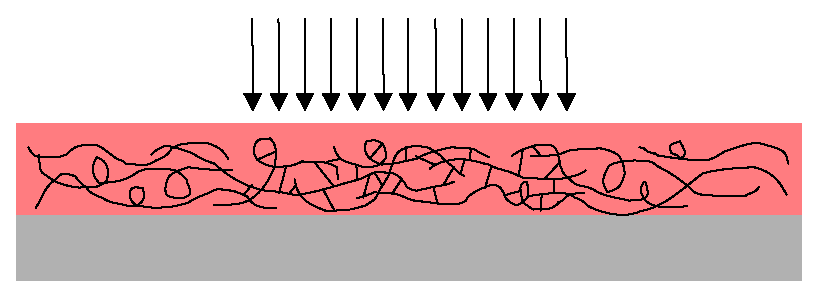 Cross-linked region
Component of one negative photoresist
Resin:  cyclized synthetic rubber resin, not sensitive to exposure, fast dissolution in organic solvent such as toluene and xylene.
Sensitizer PAC: bis-arylzide
Solvent: aromatic solvent
Developer: organic solvents (we know for positive resist, it is inorganic)
8
Comparison to positive resist
Negative photoresist are:
Lower resolution due to solvent-induced swelling of exposed regions during development, which results in ragged edges or a loss of pattern fidelity and resolution. 
(For positive resist, much lower molecular weight and smaller chain, develops by “etching” - no swelling.)
Less expensive.
More sensitive  higher exposure throughput.
Relatively tolerant of developing conditions, wider process window.
Better chemical resistance  better mask material for pattern transfer to under-layer.
Organic-based solvents vs. aqueous-based solvents for positive resist.
Positive photoresist is much more expensive, therefore negative photoresist was used until it had to be replaced when the minimum feature size was shrunk to smaller than 3m.
Today DUV (deep UV) 193nm resist is used for IC industry, the above positive or negative resists are no longer in use.
But for R&D, many different fancy resists are used, some (e.g. AZ-5214 resist) can even be used as both positive and negative resist (but processed differently)!
9
Deep UV (DUV) resists
Traditional g-line and i-line resists have maximum quantum efficiencies ≈30% that limits its sensitivity. In addition, it absorbs too strongly for  < I line (=365nm).
Chemical amplification can improve sensitivity significantly, with effective quantum efficiency >>100%.
DUV resists are all chemically amplified resist (again, this is true only for industrial application; for R&D, even a simple polymer like PMMA can be used as DUV resist). 
Photo-acid generator (PAG) is converted to an acid by photon exposure. Later, in a post exposure bake (PEB), the acid molecule reacts with a “blocking” molecule on a polymer chain, making it soluble in developer and regenerating the acid molecule.
It is basically a catalytic chain reaction. In principle, only one photon is needed to generate one “seed” (acid catalyst), and all the rest reaction takes place during PEB. (this also means that PEB temperature needs to be tightly controlled for reproducible result)
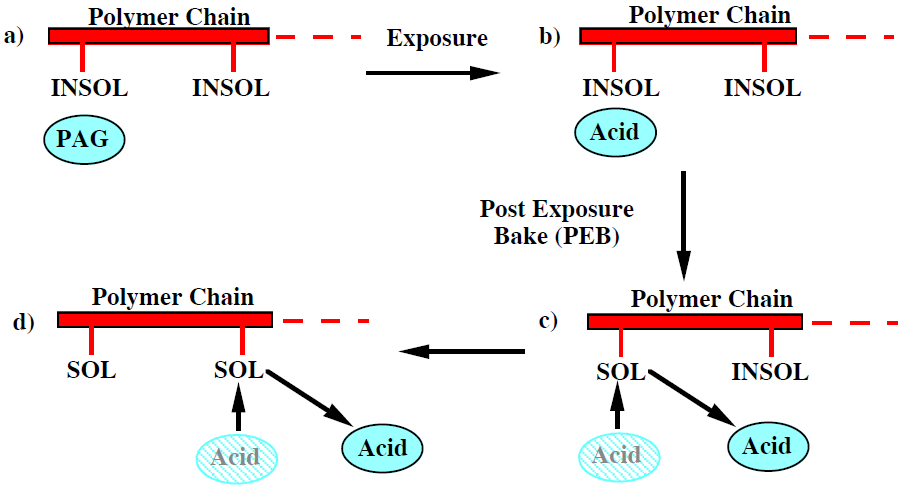 Figure 5-19 Basic operation of a chemically amplified resist. PAG is photo-acid generator, INSOL and SOL are the insoluble and soluble  portions of the polymer base.
10
Chapter 5 Lithography
Introduction and application.
Light source and photomask, alignment.
Photolithography systems.
Resolution, depth of focus, modulation transfer function.
Other lithography issues: none-flat wafer, standing wave…
Photoresist.
Resist sensitivity, contrast and gray-scale photolithography.
Step-by-step process of photolithography.
NE 343 Microfabrication and thin film technology
Instructor: Bo Cui, ECE, University of Waterloo
Textbook: Silicon VLSI Technology by Plummer, Deal and Griffin
11
Contrast and sensitivity
Contrast  is defined as:



Df is Sensitivity.
Typical g-line and i-line resists: =2–3, Df100 mJ/cm2. 
DUV resists: =5–10, Df 20 - 40 mJ/cm2. (chemically amplified)
 and Df are not intrinsic properties of the resist - they depend  on process conditions (developer, development time, baking time, , substrate…).
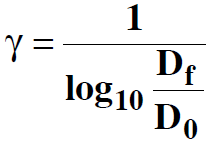 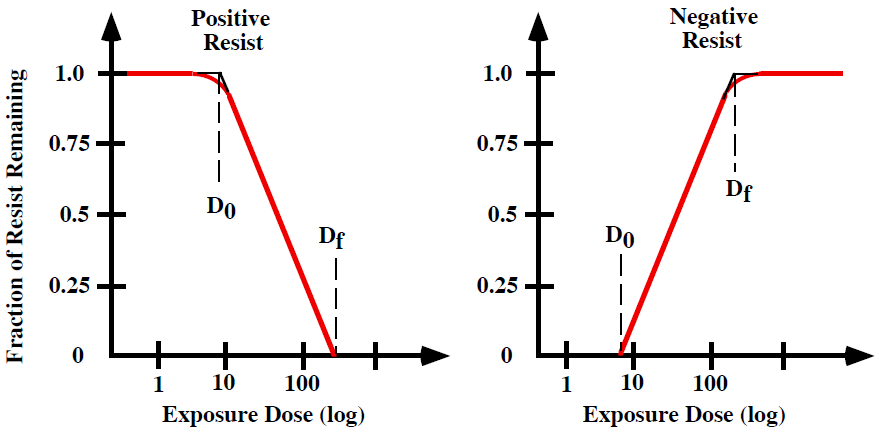 mJ/cm2=mW/cm2×sec
12
Ideal resist response: , D0 = Df = Dcr
Dcr : critical exposure dose.
Resist receives exposure dose > Dcr will completely dissolve during developing.
Dose < Dcr will not be attacked during developing.
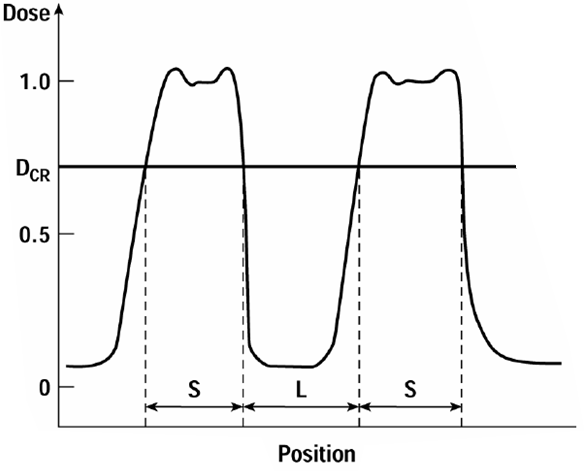 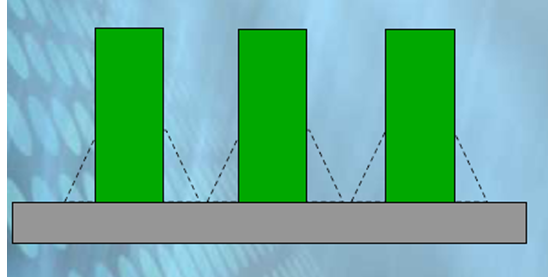 Ideal resist:
vertical resist profile.
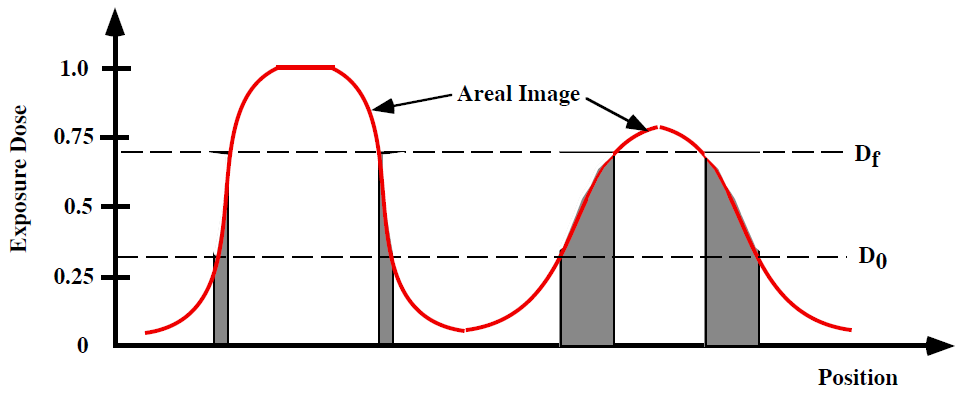 Dose: Intensity  time
Non-ideal resist:
for real situation with finite , the result is a tapered profile.
Positive resist profile
13
Resist critical modulation transfer function (CMTF)
By analogy to the MTF for optical systems, the CMTF for resists is defined as:


Typical CMTF values for g and i-line resists are about 0.4. Chemically amplified DUV resists achieve CMTF values of 0.1 - 0.2.
In general CMTF < MTF is required for the resist to resolve the aerial image.
(e.g. if MTF=1, then any Df-D0 is OK.)
(e.g. if CMTF=0, then any MTF is OK)
For MTF, higher is better
For CMTF, lower is better
Positive resist
The final resist profile is determined by the combination of MTF and CMTF.
The profile also depends on exposure dose, resist tone (positive or negative), and resist absorption that results in lower exposure deeper in the resist.
Another fact is that the upper part undergoes longer development time than lower part.
Overall, the profile is difficult to predict – it is found out experimentally.
Dose : high Development: low
Dose : medium Development: moderate
Dose : low Development: long
14
Gray-scale photolithography
Conventional photolithography cannot produce arbitrary 3D structures with varying thicknesses.
3D structures are useful for micro-optics: lens arrays, integrated optics, micro-opto-electromechanical systems on a chip (MOEMS), grayscale diffractive elements, beam shaping, and wave-front analysis.
Micro-lens array
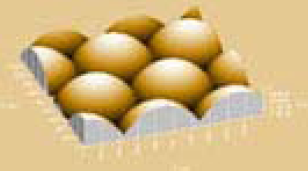 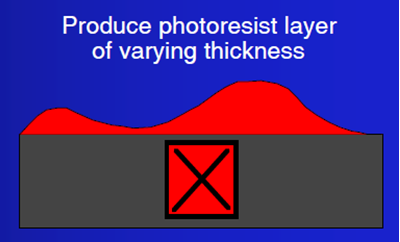 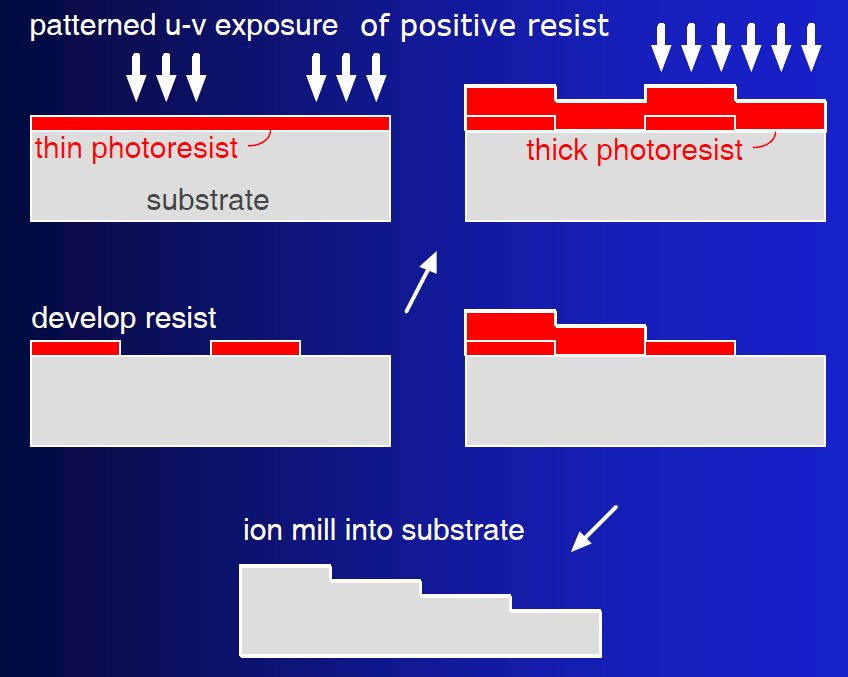 3D lithography needs 3D photomask (i.e. Cr thickness varies across the mask).
This process will produce a 3D (though not real 3D) mask if the substrate in the graph is replaced by Cr deposited on quartz.
15
Micro-lens array fabrication
Here regular (black and white) photolithography is used, followed by thermal re-flow of photoresist.
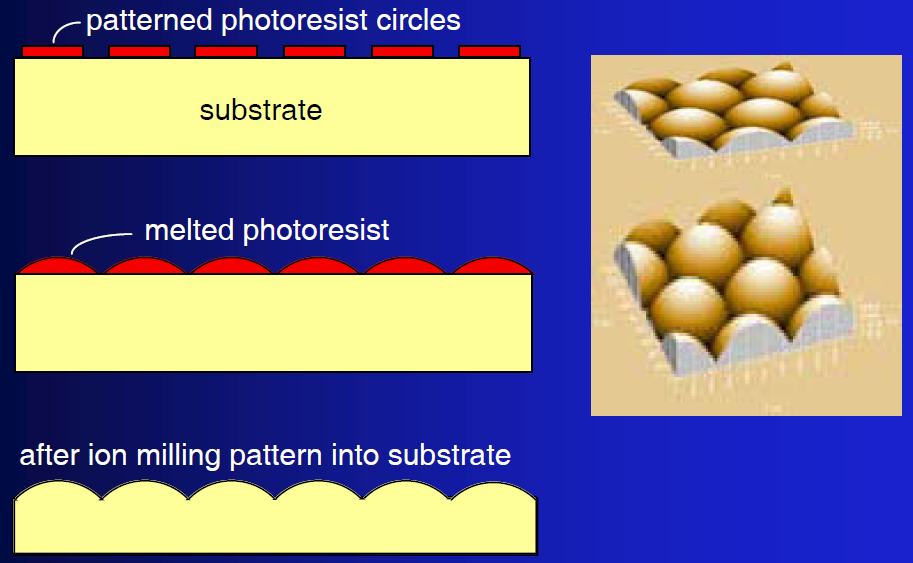 16
Gray scale lithography with positive photoresist
Standard photolithographic processing, but grayscale mask is required.
Accurate 3-D shaping of the upper surface of the photoresist (with very tight process control).
Resist thickness < 20μm (typically), but topography transferred into substrate can be enhanced by manipulation of RIE parameters (depends on whether resist etching rate is faster or slower than the substrate).
Clearance depth of positive resist
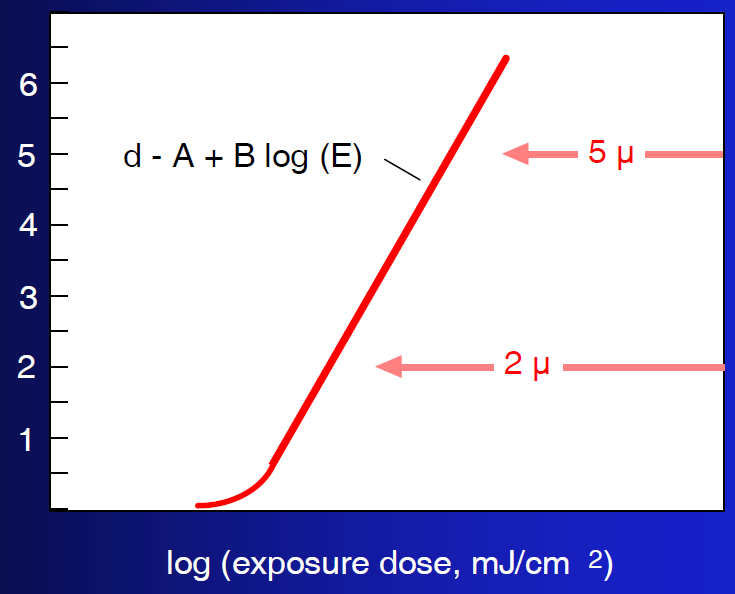 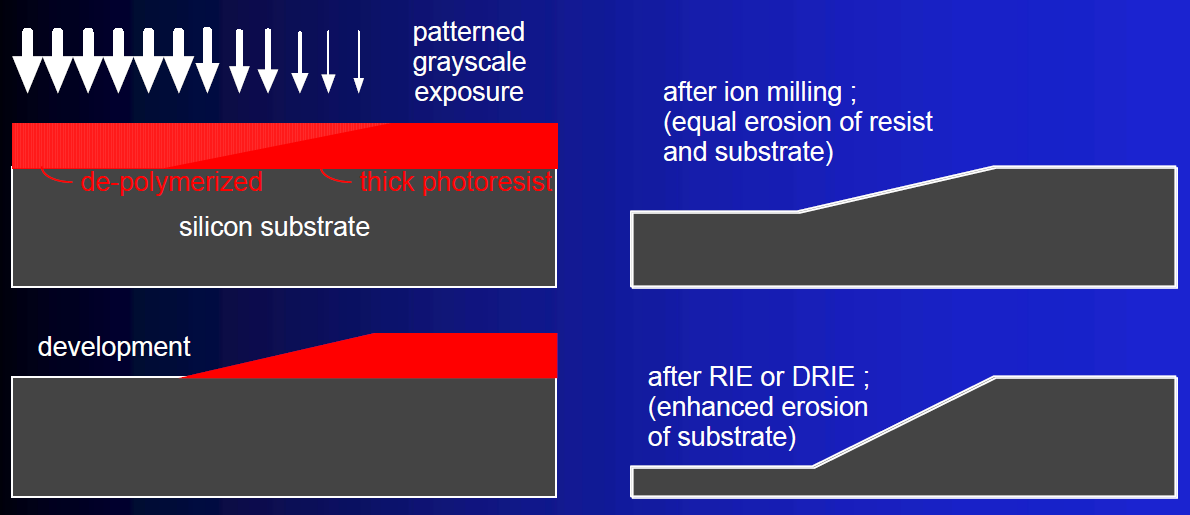 Clearance depth in μm
17
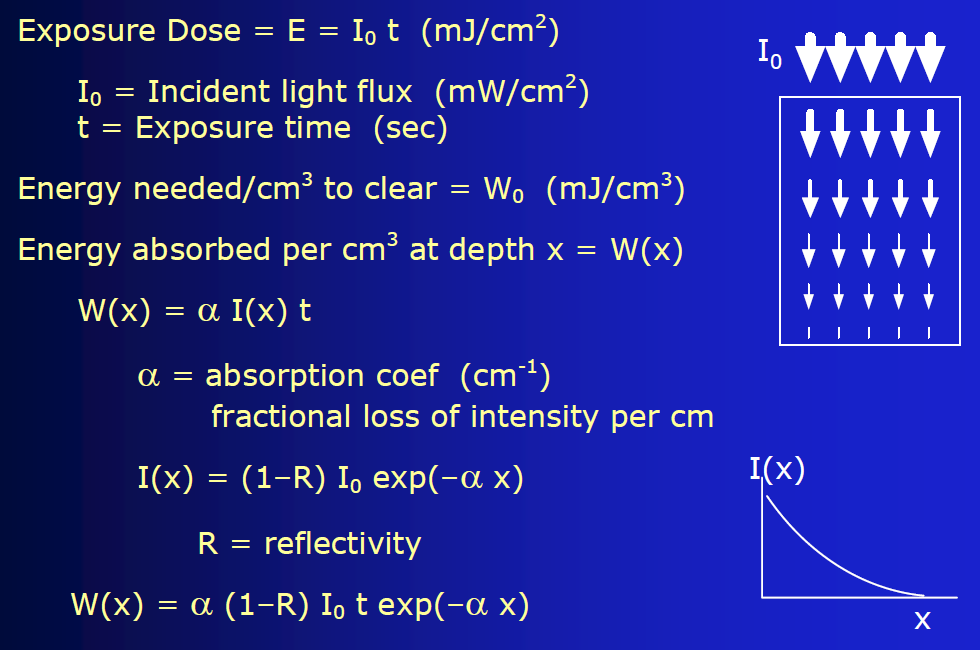 Clearance depth: theory
Light intensity I(x)=I0exp(-x),  is absorption coefficient.
(here reflection is ignored)
Within dx thickness, absorbed light is: dose=dIt=I(x)dx  t
(t is exposure time).
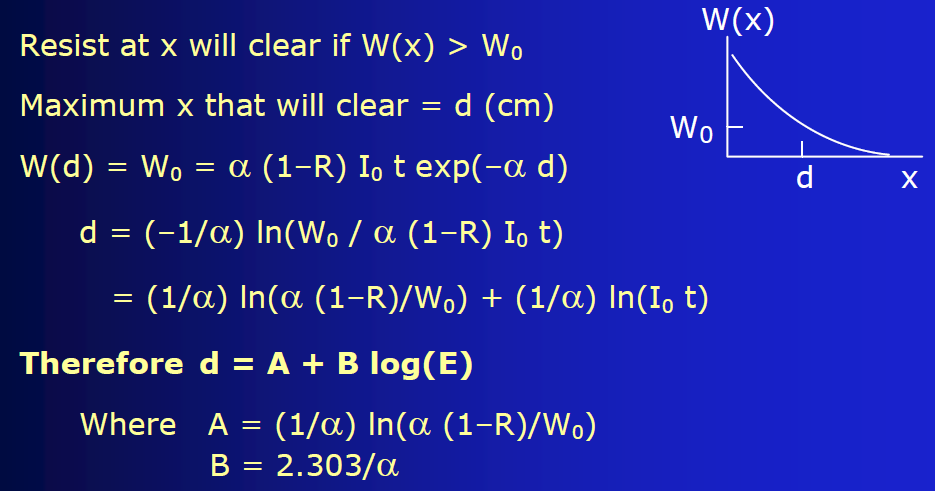 By varying the incident dose, E, as a function of position on the wafer, one can clear to different depths.
18
Gray scale lithography with negative photoresist
Incomplete grayscale exposure in conventional process leads to hardening/cross-linking of only near surface region, which “lifts off” the substrate if unattached!
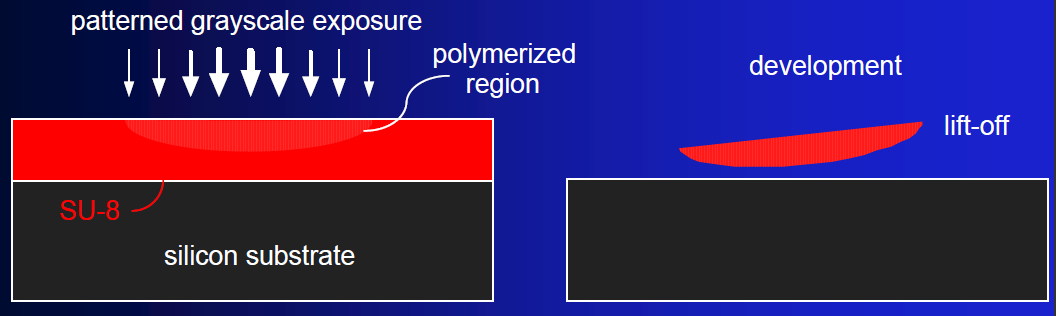 SU-8: chemically amplified negative tone resist, typically for g and i-line.
The process that works is backside illumination.
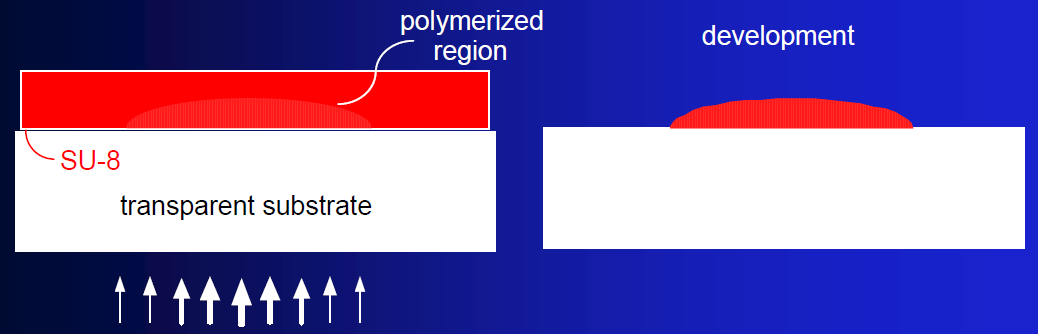 19
Typical pseudo grayscale mask
(actually a binary black and white mask)
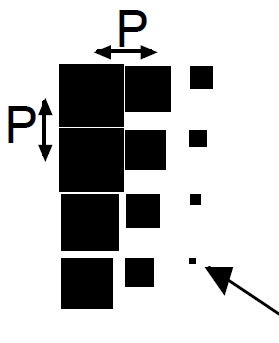 Level of “gray” is decided by pattern density.
Denser pattern looks darker.
These patterns have feature size < resolvable feature size of the photolithography (i.e. P < resolution R), so what is seen by the photolithography is the averaged pattern.
To achieve low resolution such that R > P, one can, for example, do proximity lithography with a large gap.
Mask must be produced by e-beam exposure or high resolution laser beam writing.
smallest possible feature size on mask, ε
Design considerations:
Not all thickness levels will “print”, due to non-linearity of photoresist clearance (or polymerization) vs dose.
Mask design depends critically on a stable, consistent, reproducible lithographic process! 
Creation of a reliable depth vs gray-level calibration relationship is essential.
Overall, the process is very tricky, need lots of trials.
P must be below resolution limit of mask aligner.
Range of gray tones:
0 —> 1, in steps of (ε/P)2
Example: P = 1 μm, ε = 0.1μm —> 100 grayscale steps
20
Examples
Linearly stepped grayscale mask, 64 levels
Exposure using linearly stepped grayscale mask
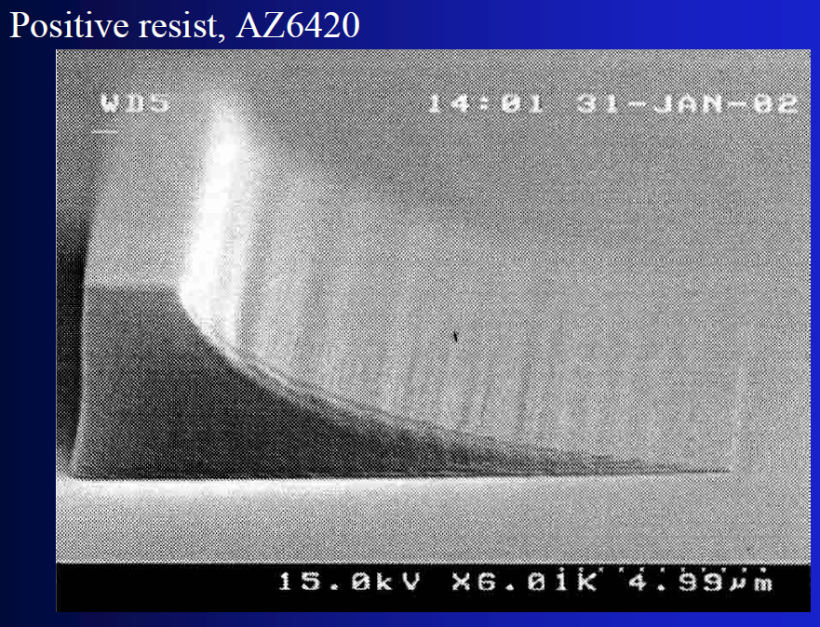 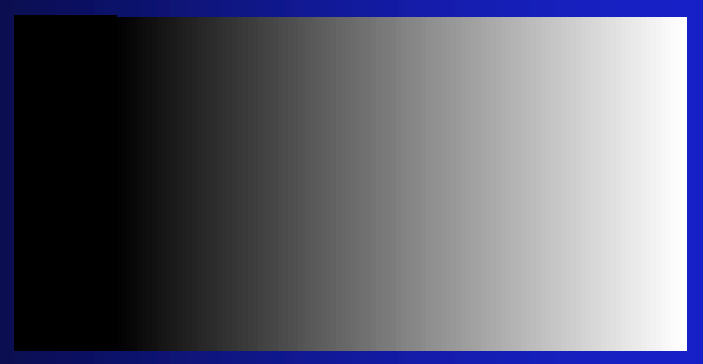 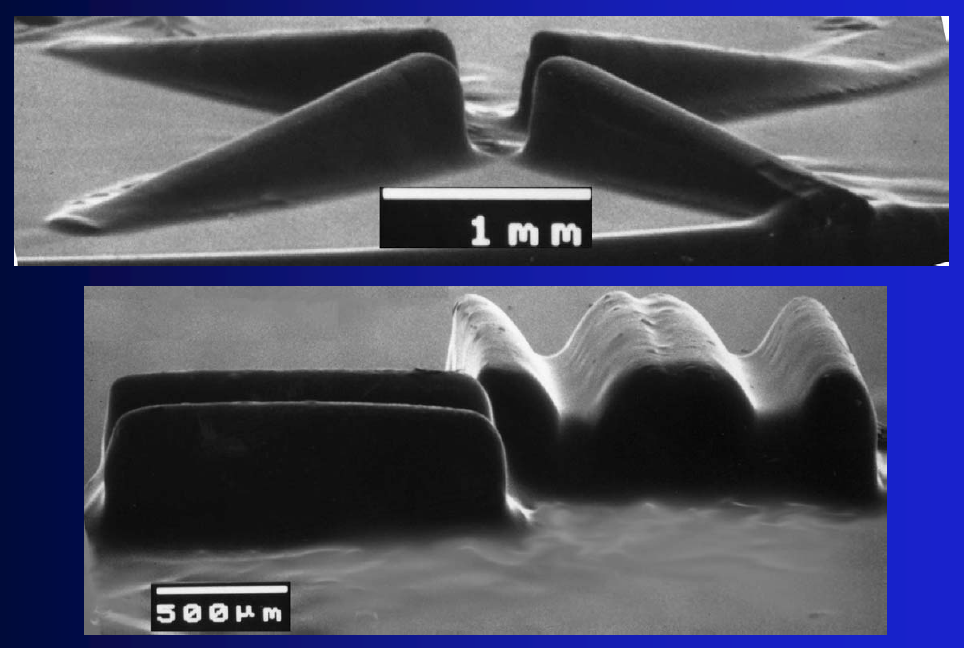 SU-8 grayscale structures
21
Chapter 5 Lithography
Introduction and application.
Light source and photomask, alignment.
Photolithography systems.
Resolution, depth of focus, modulation transfer function.
Other lithography issues: none-flat wafer, standing wave…
Photoresist.
Resist sensitivity, contrast and gray-scale photolithography.
Step-by-step process of photolithography.
NE 343 Microfabrication and thin film technology
Instructor: Bo Cui, ECE, University of Waterloo
Textbook: Silicon VLSI Technology by Plummer, Deal and Griffin
22
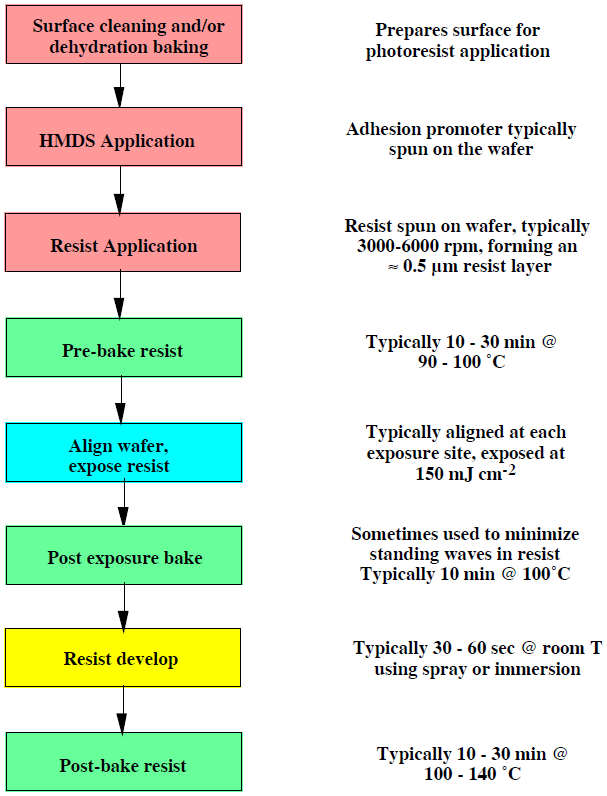 Typical photoresist process flow for DNQ g-line and i-line positive resist
23
Surface preparation
Cleaning: remove any contaminants on the wafers prior to photoresist coating.
Dehydration: remove water prior to priming and coating.
Priming (adhesion promoter): HMDS (hexa-methyl-di-silazane) is typically used before spinning resist. It makes surface more hydrophobic (less hydrophilic), by replacing –OH on wafer suface with –CH3.
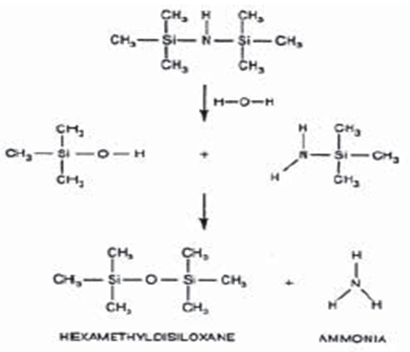 Standard degrease wafer cleaning:
Use solvents acetone then methanol then 2-propanol (also called iso-propanol). Methanol is often skipped due to its toxicity.
For particularly troublesome grease, oil or wax stains, one can use 1,1,1-trichloroethane (TCA) or trichloroethylene (TCE) with ultrasonic agitation prior to acetone.
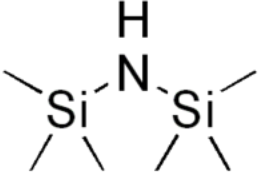 Chemistry of HMDS, a primer that acts as an adhesion promoter for photoresist. Note that H2O is always present on or around wafer.
HMDS = bis(trimethylsilyl)amine
24
Photoresist spin coating
photoresist dispenser
vacuum chuck
to vacuum pump
spindle
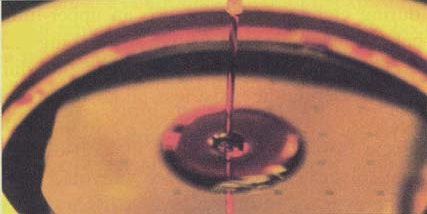 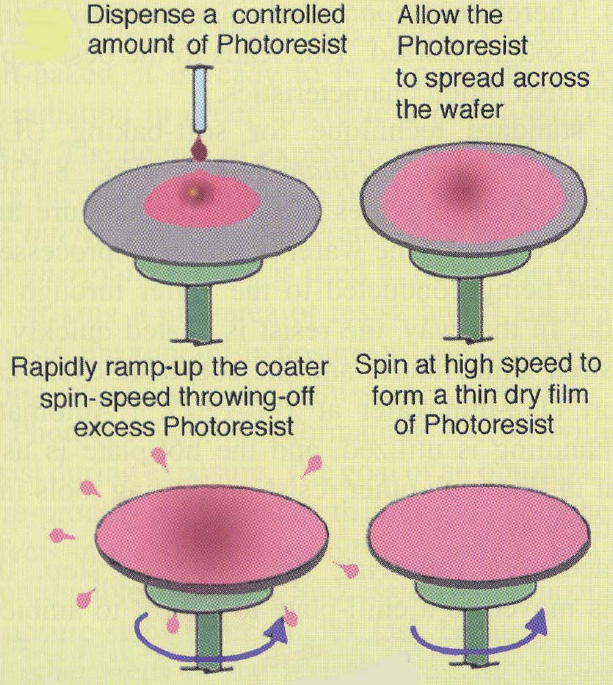 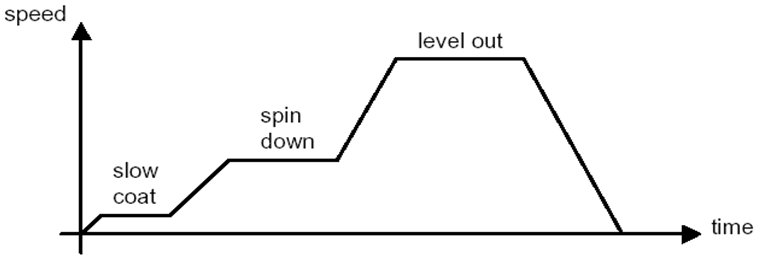 25
The physics of spin
Resist thickness after the spin process is related to properties of the resist and the spin.
The most important factor is resist viscosity and solvent evaporation rate (how volatile it is).
Resist won’t be uniform if the solvent evaporates too fast. 
Thickness will approach zero if solvent never evaporates (assume long-enough spin time).
Typically after 20sec spinning at peak speed, film thickness becomes stable (i.e. almost no solvent left).
Thickness (m)
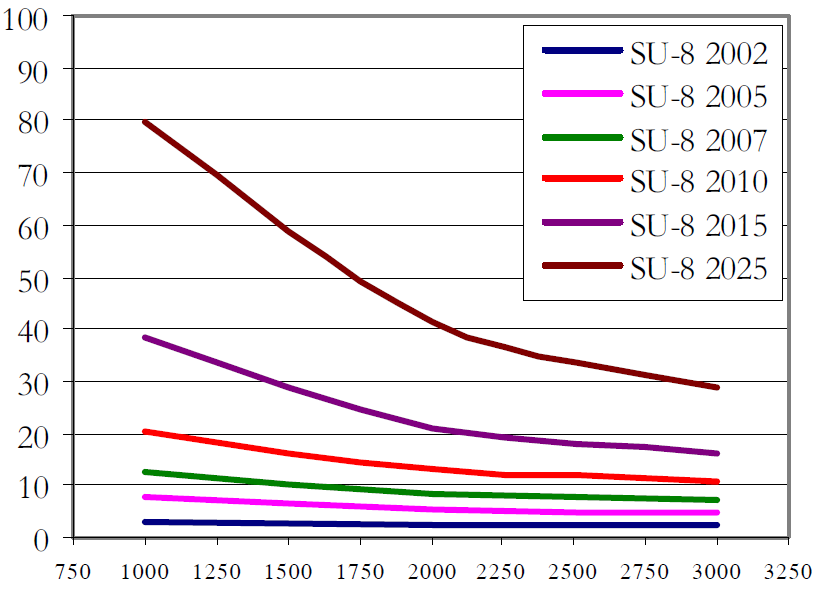 Viscosity
Spin Speed
Drying characteristics
Acceleration Rate
Dispense volume
Spin Time
SU-8 is very thick resist (typical resist only 1m thick). Here the series has different amount of solvent. More solvent, less viscosity, thinner film.
Spin speed (rpm)
26
The physics of spin
The fluid flow on the spinning wafer is governed by the continuity equation and the conservation of mass. 
Assuming solvent density and fluid viscosity are constant, the continuity equation for the conservation of mass states the excess of fluid flux leaving a control volume must result in an equal rate of fluid thinning. 
The equation based on this law is given as :
The variables here are thickness (h), radial distance (r), angular  velocity (ω), solvent density (ρ), film viscosity (μ), and mass flux of solvent (m). 
The first term on the right is the net flux leaving the control volume by centrifugal forces and the second term is the net flux leaving the control volume by evaporation.
The overall result is that the post spin thickness is  1/ω. 
(you are not required to understand the above equation, it is just to give you a feeling of spin physics)
However, the above theory doesn’t agree well with the experiment. 
The following relation is sometimes used:
Resist thickness is given by t = kp2/w½, where
k is spinner constant, typically 80-100.
p is resist solids content in percent.
w is spinner rotational speed in rpm/1000.
Final thickness also depends on molecular weight (measured by intrinsic viscosity).
The best way is to find the spin curve (thickness vs. speed) experimentally.
27
Other ways of resist application
Kind of spray coating
Those methods are not for IC.
They are for, e.g., large area electronics (large screen display…).
It works for very large substrates or on none-rigid plastic substrates.
Kind of contact coating
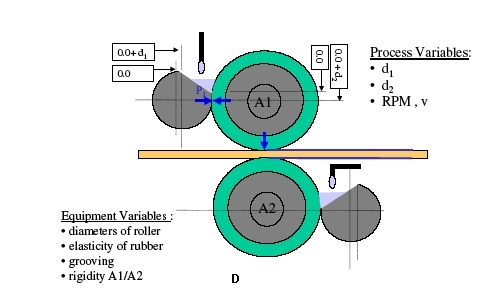 Kind of roller coating, on both sides
28
Other ways of resist application
Dry film photoresist
Dry film resist
Apply dry film to plastic roll
Prebake (soft bake)
Used to evaporate the coating solvent and to densify the resist after spin coating. Also improve adhesion.
For example, 90-100°C for 20min in a convection oven, then 75-85°C for 45sec on hotplate.
Commercially, microwave heating or IR lamps are also used in production line.
Baking on hotplate is usually faster, more controllable, and does not trap solvent like convection oven baking.
Again, for research the procedure can be much simpler: just 110oC on hotplate for 1min.
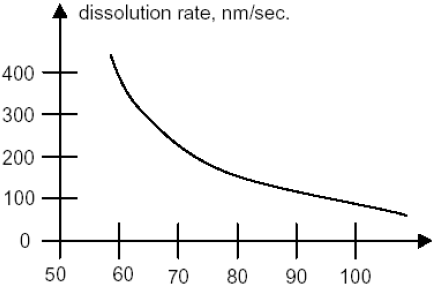 (dissolve fast when solvent still present in resist)
oC
Baking temperature
The thickness of the resist is usually decreased by 25% during prebake for both positive and negative resists.
Less prebake increases the development rate.
30
Align, expose and develop
For positive resist:
Exposure dose is chosen such that the pattern clears after order 1min development.
In principle, one can use very short exposure time, then the dissolution rate will be very slow and development takes long time.
On the other hand, too long exposure time leads to too short development, hard to control.
For negative resist:
The development time does NOT depend on exposure dose, since anyway the part to be removed is not exposed.
Exposure time must be such that exposed part is not significantly dissolved during development.
PR
PR
Substrate
Substrate
Incomplete development
Normal development
PR
PR
Substrate
Substrate
Under development
Over development
Other profiles may also result if over-development.
31
Post exposure bake (PEB, after exposure)
PEB is often needed for negative resist, but optional (not needed) for positive resist.
PEB is always needed for chemically amplified resist.
Photoresist glass transition temperature Tg, PEB should be done at T>Tg.
Thermal movement of photoresist molecules leads to rearrangement of the overexposed and underexposed resist molecules.
Therefore PEB averages out standing wave effect, smoothes resist sidewall and improves resolution.
For DUV chemical amplified photoresist, PEB provides the heat needed for acid diffusion and amplification. 
After the PEB process, the images of the exposed area appear on the photoresist, due to significant chemical change (lead to refractive  index change) after the acid amplification.
PEB normally uses hotplate at 110 to 130C for about 1 minute. 
For the same kind of resist, PEB usually requires higher temperature than prebake.
Over-baking will cause polymerization and affects (slow down or stop) photoresist development
32
Post-bake (hard bake, after development)
High temperature bake is used to stabilize/harden resist, improve adhesion to substrate, and remove any residuals of the coating solvent and developer.
It makes resist more robust against further energetic processes such as ion implantation and plasma etching, or against wet etching (by HF…).
For example, 90-120℃, 60-90sec, at temperature higher than Tg.
It introduces stress into the photoresist, and some shrinkage may occur.
Longer and hotter post-bake makes subsequent resist removal more difficult.
It is bad for liftoff process (using acetone), as resist become more difficult to dissolve.
Photoresist will undergo plastic flow with sufficient time and/or temperature.
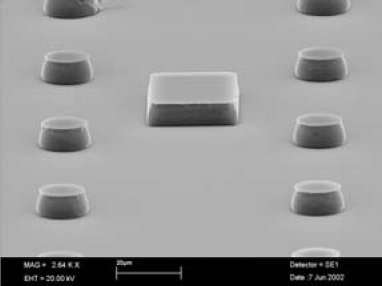 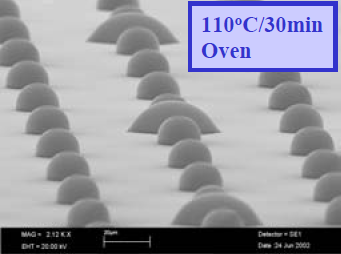 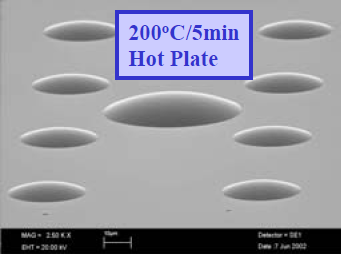 33
Before melting, 10m thick
After melting, 3-5m thick
Two primary pattern transfer techniques
Direct etch:
Photoresist is applied on top of the layer to be patterned.
Unwanted material is etched away, using resist as mask.
Lift-off:
Patterned layer is deposited on top of the photoresist.
Unwanted material is lifted off when resist is removed.
Direct etch: (using resist as etching mask)
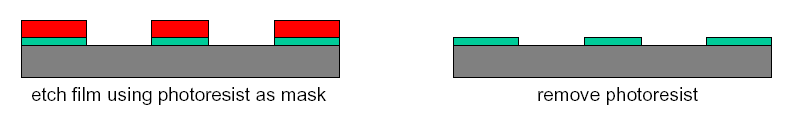 Usually anisotropic dry etch, though wet etch (isotropic) is also OK for low-resolution applications.
34
Lift-off
(this step is often skipped)
For R&D, liftoff is very popular since it patterns metals easily.
Most metals are hard to etch by dry plasma etch (reactive ion etching), then liftoff is the only method. (dry etch is anisotropic, thus maintaining feature size/resolution)
But for low resolution application, direct etch method using wet etching is OK. (metal can be etched easily using acids…, but it is isotropic and pattern widens due to lateral etch)
Liftoff is almost never used for industry, due to the low yield (pattern edge not “clean”, metal debris in liftoff solution that fall on other parts of the wafer).
35
Photoresist removal (stripping)
Remove the photoresist and any of its residues.
Simple solvents are generally sufficient for non-post-baked photoresist:
Positive photoresist: acetone, trichloroethylene (TCE), phenol-based strippers.
Negative photoresist: methyl ethyl ketone (MEK), CH3COC2H5, methyl isobutyl ketone (MIBK), CH3COC4H9, “piranha” 1:1 mixture of H2SO4:H2O2 @ up to 150oC.
Plasma etching with O2 (ashing) is also effective for removing organic polymer debris.
Some photoresist (e.g. SU-8) is very hard to remove. It can be used as a part of final device, or burned away at 450-700oC, or spin them on another layer that can be easily removed to liftoff the SU-8 on top.
36
Other resist configurations: bi-level and tri-level
Bi-level Resist
(may create certain undercut profile, but not large undercut)
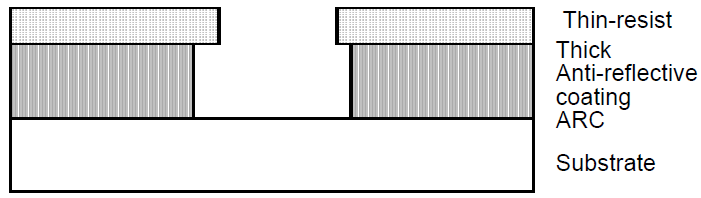 Undercut profile
Pattern transferred by oxygen plasma RIE to ARC.
Thin-resist exposure results in very high contrast, thus high resolution.
Undercut profile is because ARC etching rate by O2 RIE is faster than that of resist.
Such profile is ideal for liftoff (metal on bottom not connected to metal on top of resist).
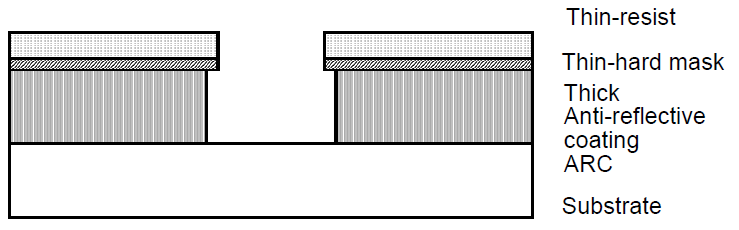 Tri-level Resist
(do not rely on the etching rate selectivity between resist and ARC to achieve large undercut profile)
Thin hard mask (e.g. Si or SiO2) can be etched through using CF4 RIE (reactive ion etching), and ARC using O2 RIE. Very large undercut possible using tri-level by O2 over-etch that does not attack the hard mask.
37
Photolithography (for production)
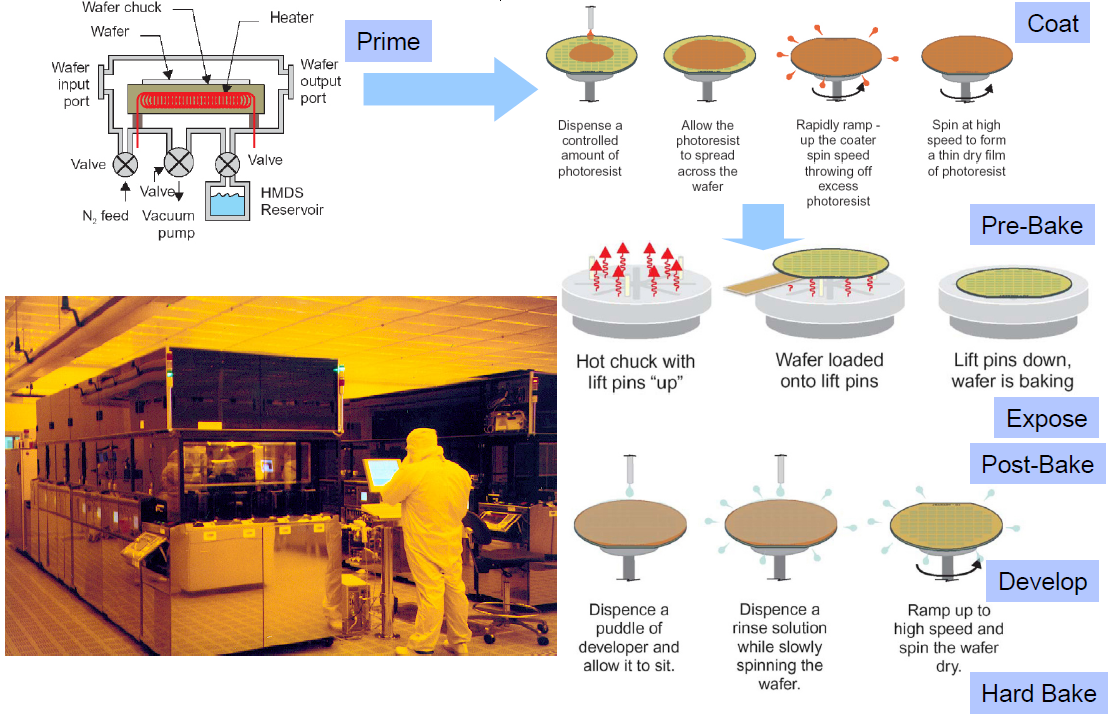 38
Harvard_Fabrication_ES174Si4.ppt – 2006